Network in Belle II
Dr. Silvio Pardi 
On behalf of Belle II Computing Group
CHEP19 – Adelaide Australia
07/11/2019
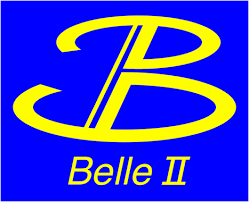 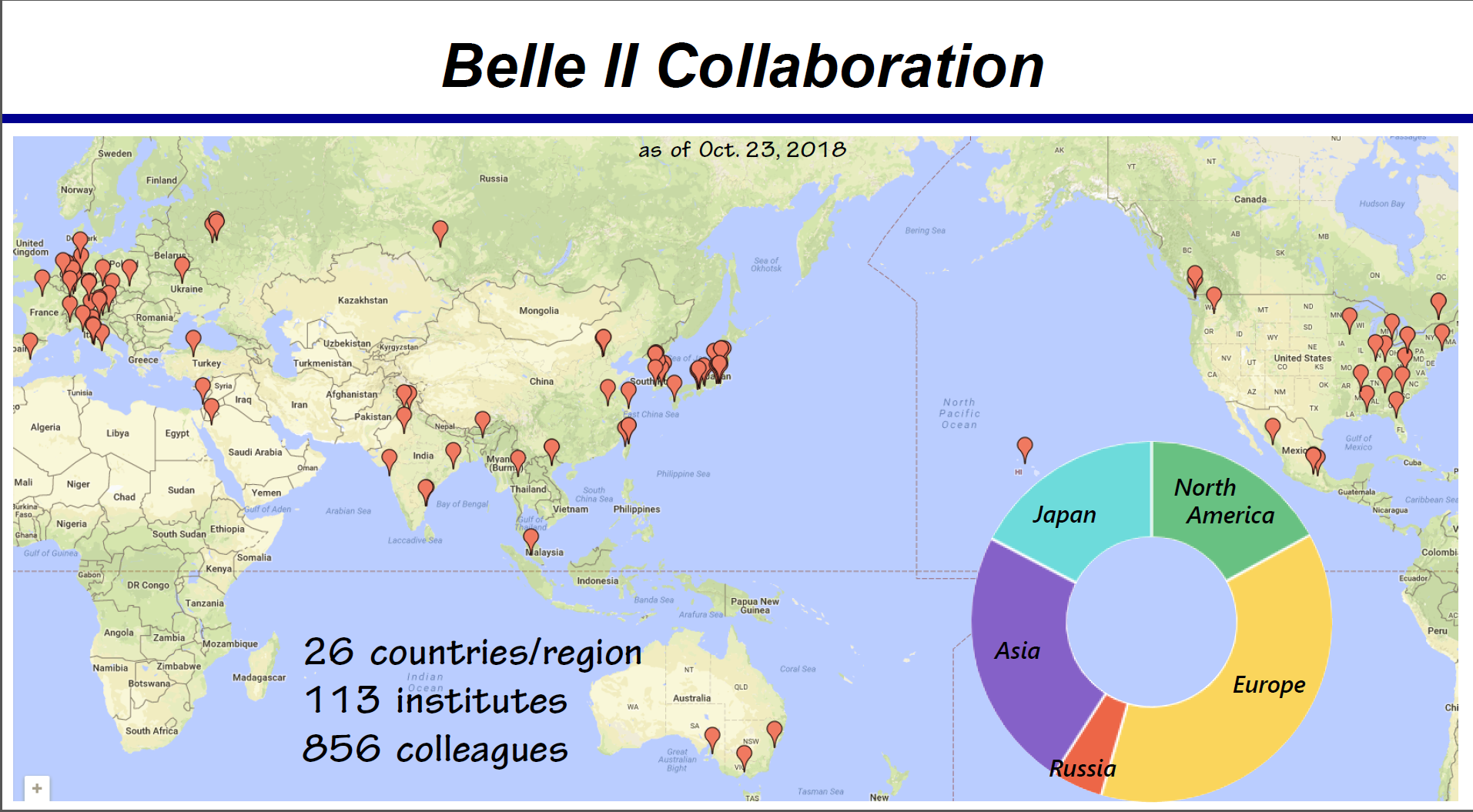 26 Countries/regions
~120 Institutions
~1000 Colleagues
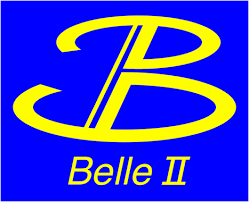 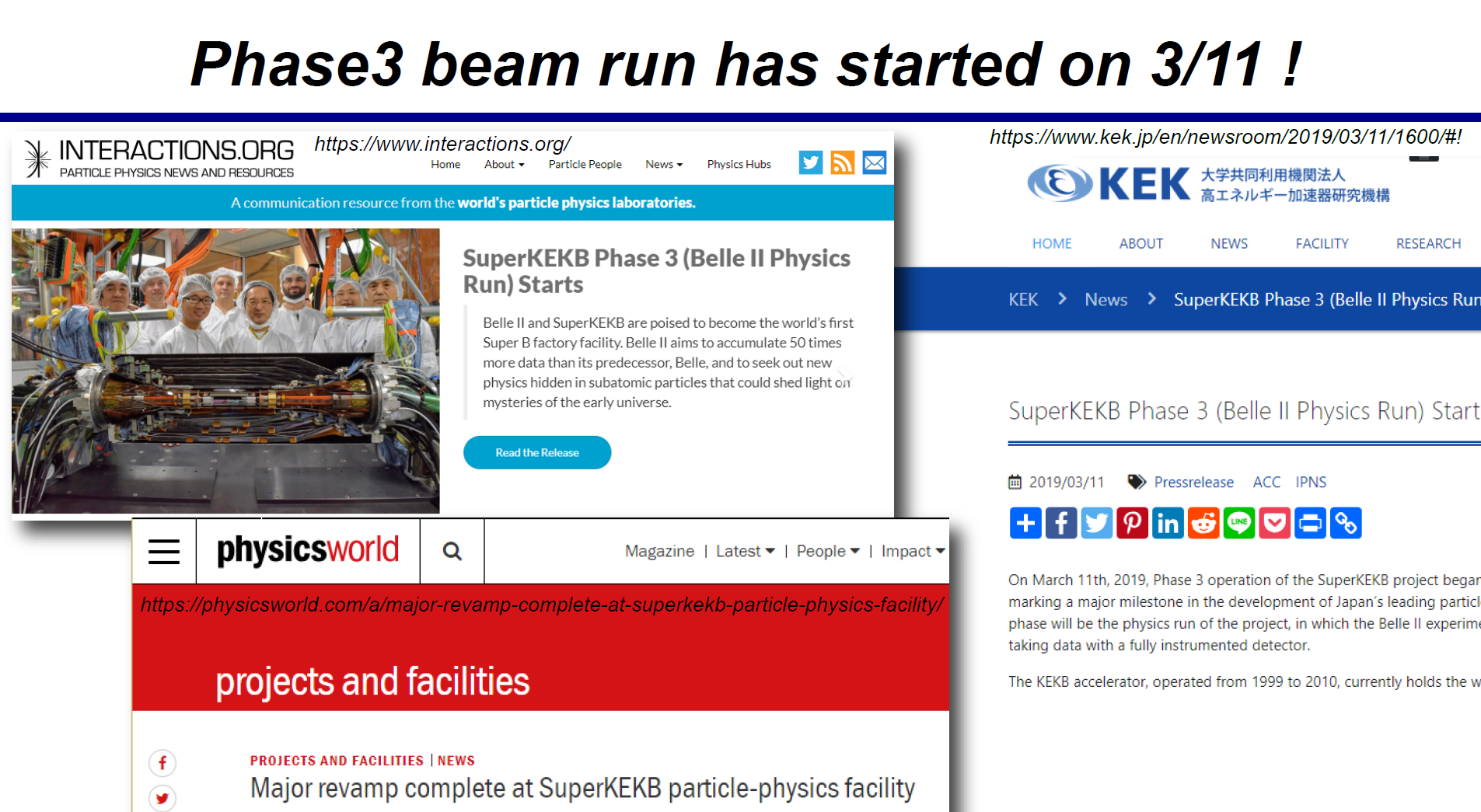 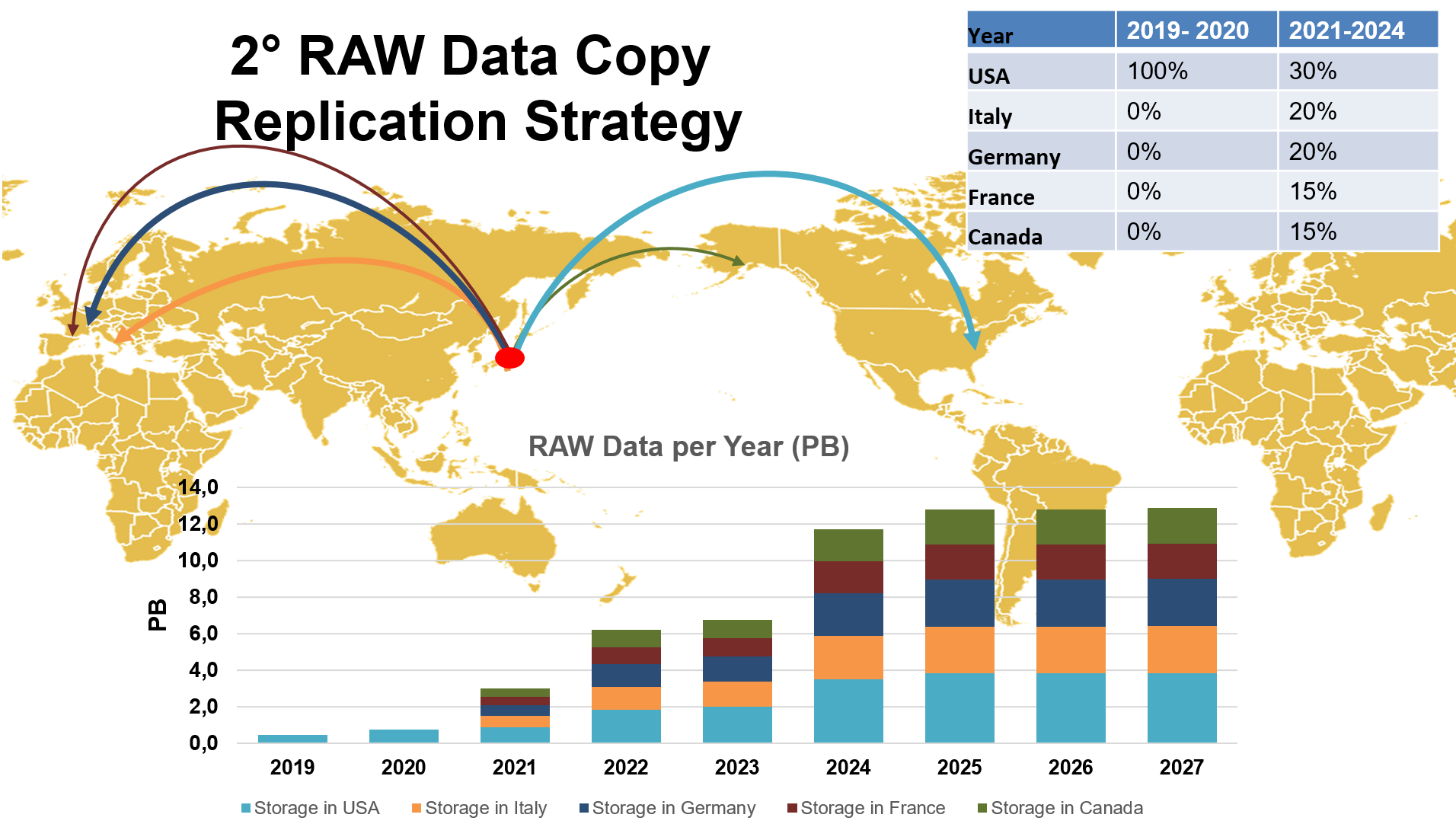 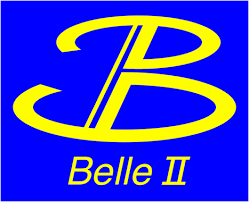 KEK T0
Network Links: SINET 100G RING
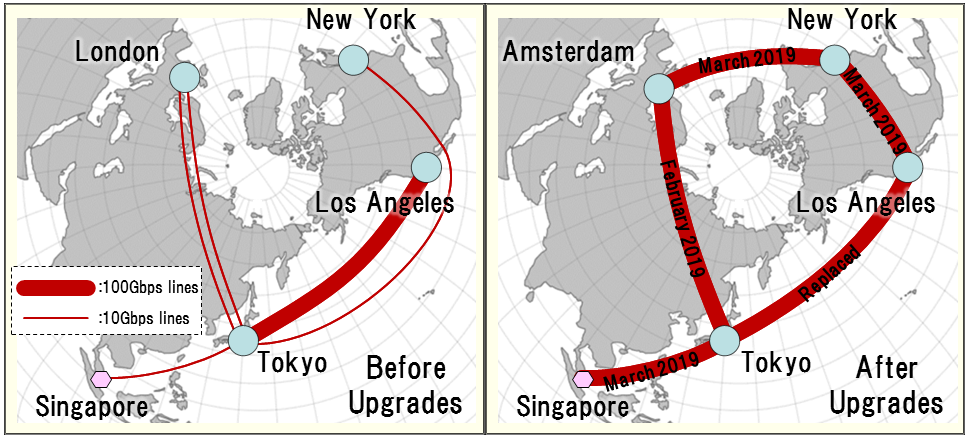 JP-EU link upgrade from 2x10G to 1x100G  -Feb. 2019 (Tokyo to Amsterdam on NetherLight + L3 Peering GEANT-SINET)
JP-NY link replaced by LA-NY 100G link . March 2019
New Trans-Atlantic NY-EU 100G March 2019
https://www.nii.ac.jp/news/release/2019/0301.html
meetings.internet2.edu/media/medialibrary/2019/03/07/20190307-nakamura-SINET.pdf
https://www.geant.org/News_and_Events/Pages/100Gbps-ring-connection-around-the-globe-supercharges.aspx
Belle II Network
30% Sites on LHCONE  (including KEK)
70% Sites General IP 
5 Sites on LHCOPN

All RAW Data Centers are on LHCONE

More than 80% of Storage on LHCONE

More than 80% of Computing Power
 on LHCONE
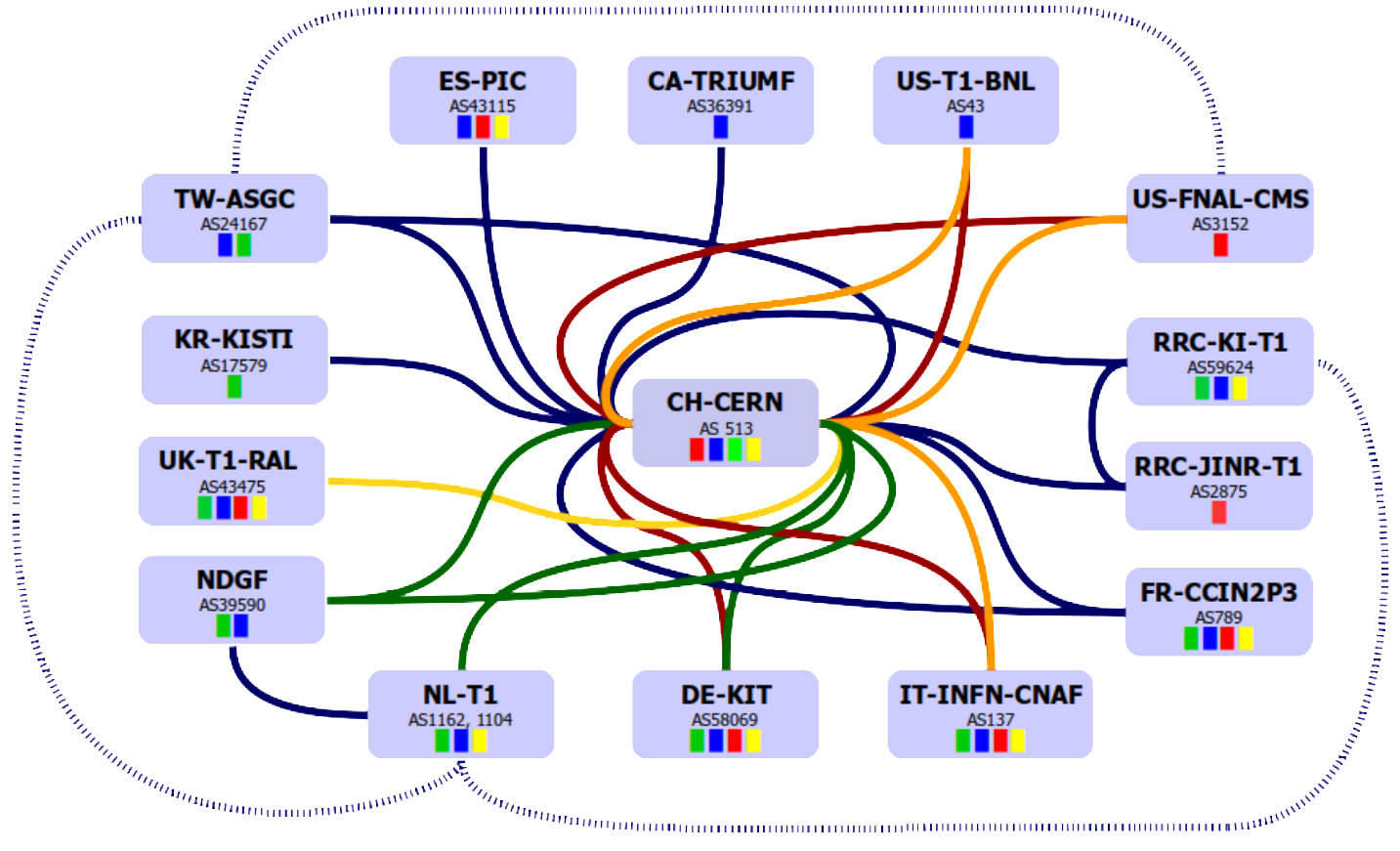 Belle II
Belle II
Belle II
Belle II
Belle II
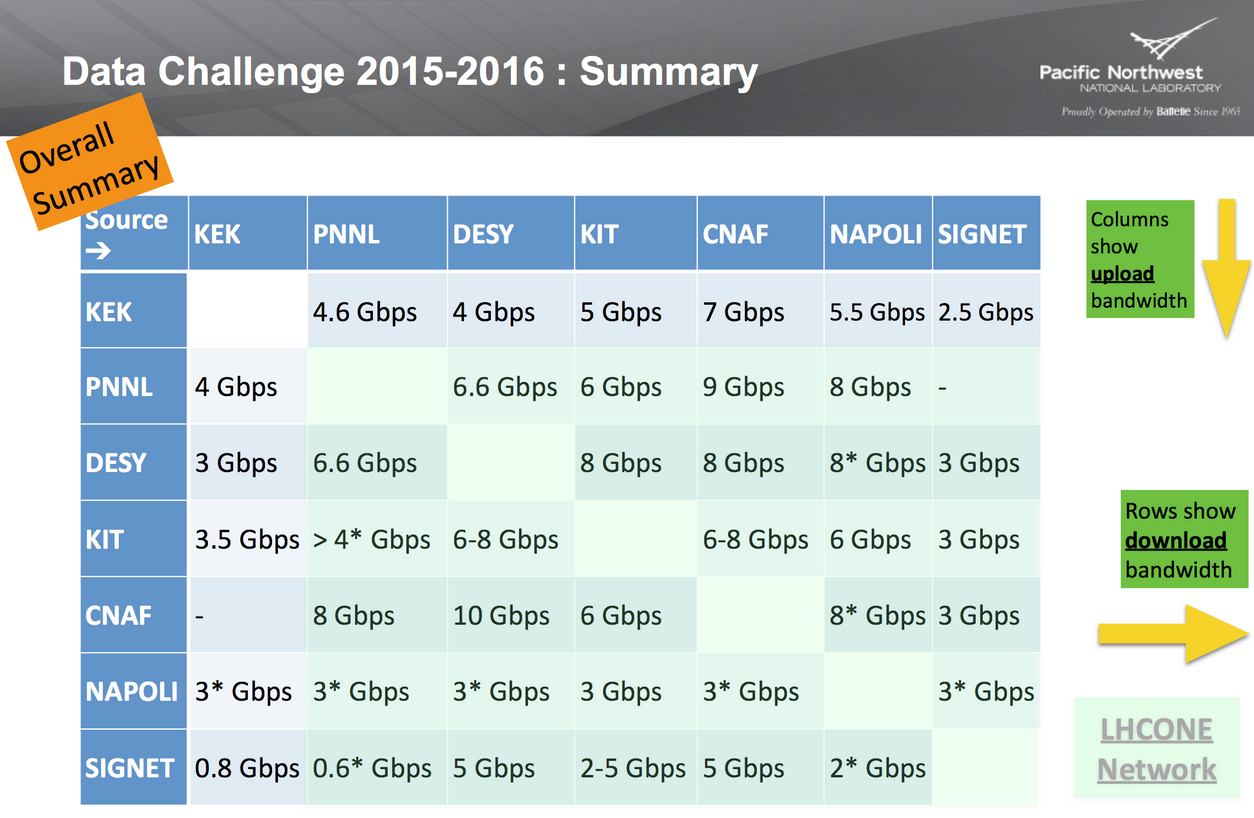 Network Data Challenge activity started in 2015.

FTS Jobs From KEK to the candidate RAW Data Center.
Data Challenge 2018/2019 via FTS Jobs
35 Gbps 2018
35 Gbps 2019
14 Gbps
KEK vs UVIC
KEK vs EU sites
KEK vs BNL
To be test
21 Gbps
35 Gbps 2019
21Gbps 2018
Network Data Challenge KEK vs EU (May 2019)
KEK-> EU (FTS job with multiple destinations
CNAF,DESY, KIT, IN2P3, Napoli and SIGNET)
 Max 35.83 Gbps with 16 streams
EU->KEK (FTS job with multiple source
CNAF,DESY, KIT, IN2P3, Napoli and SIGNET)
Max 34.87 Gbps with 16 streams
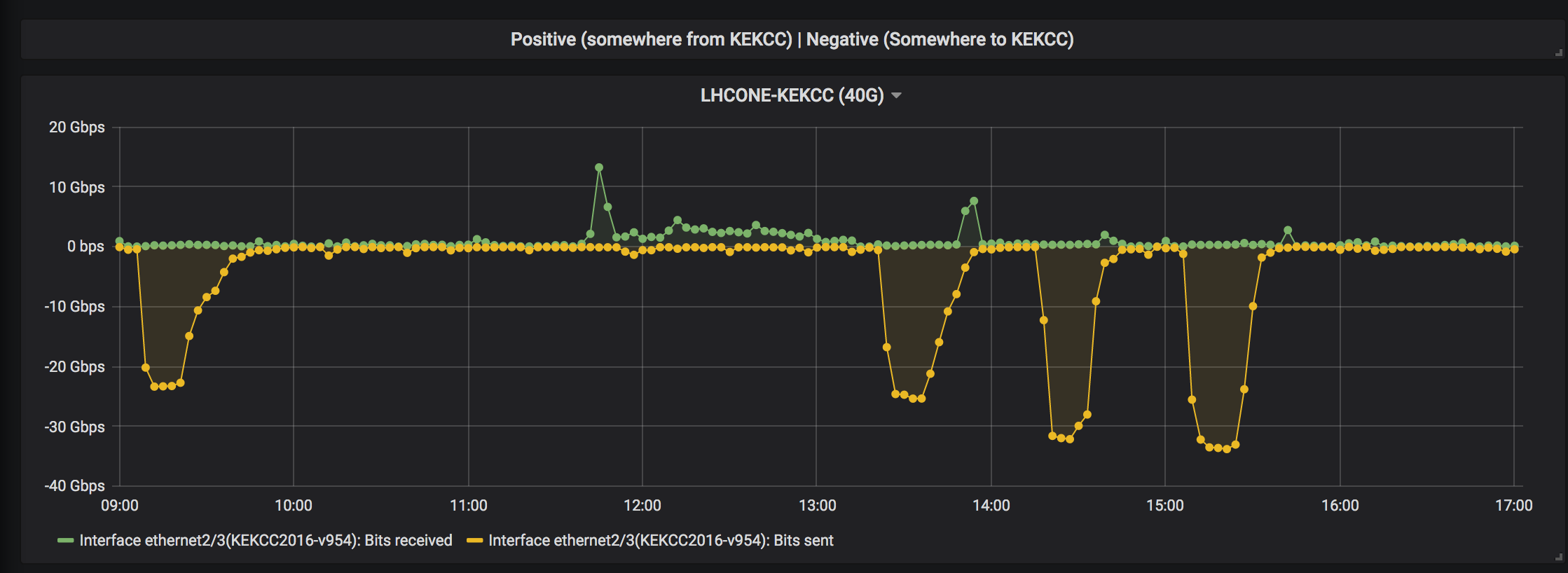 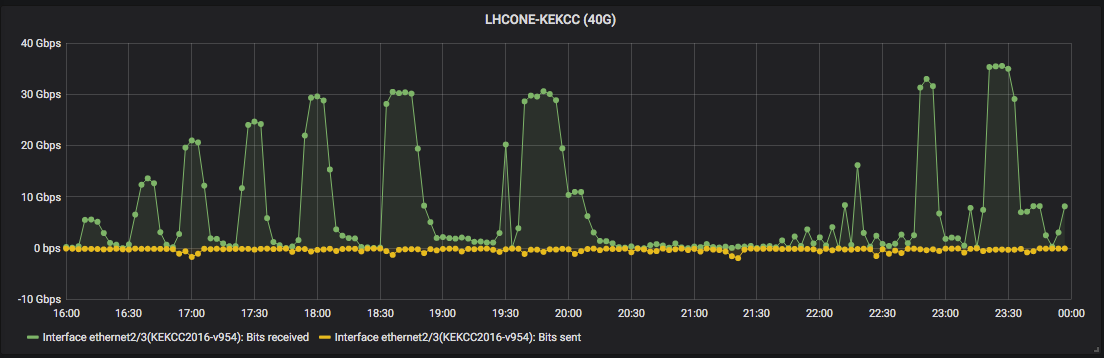 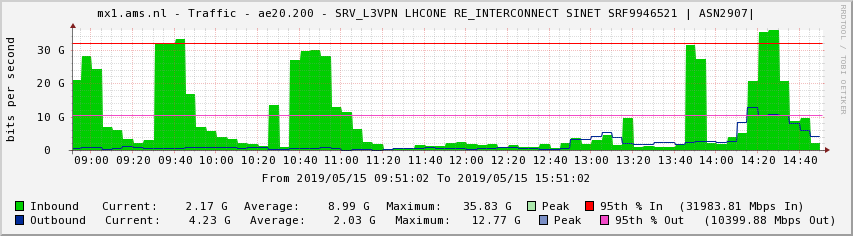 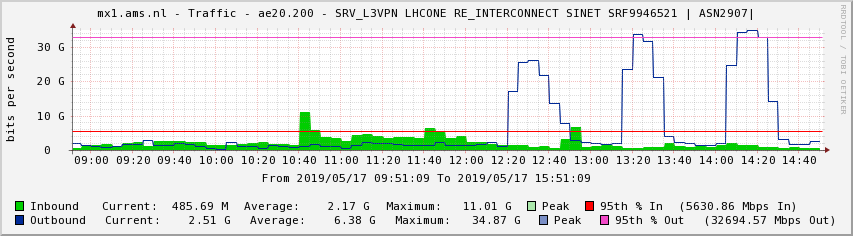 Network Data Challenge KEK vs EU via DTN by GEANT
DTN service run on a server optimized to send and receive data at 100Gbps without system bootleneck.
It’s equipped with an array NVME SSD 8 lane PCI-e 3.0
And multiple 100G NIC.
It’s connected directly on the network without firewall.

Tools installed
•Fast Data Transfer Service (FDT)
•GridFTP			
•Udpmon			
•Iperf (v2.0.8)		
•Iperf3 (v3.1.2)
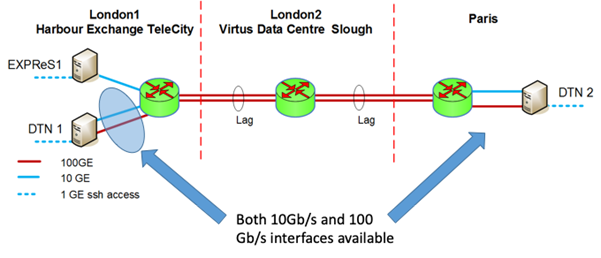 100 Gbps Link
161ms RTT
DTN
100Gbsp
kek-storm01
4x10Gbsp
Iperf3 tests done in September KEK vs DTN
Mostly used the DTN server in London (100Gbps)

Server accessible via LHCONE
DTN worked as server running 20 iperf3 instances on port 5001-5020. 
Client on kek2-storm01 and  kek2-storm02 (4x10Gbps)
	- Single process from 1 to 128 streams
	- Multiple processes with 16 and 32 streams


Thank you to Go-san and Suzuki-san for perform the tests.
Analysis of iperf3 performance from kek2-kek2-storm01 vs London DTN
With a number of streams fixed at 16. Increasing the number of processes bandwidth peak linearly increases up to 37Gbs
KEK -> DTN
20 processes x 16 streams
Up to 37Gbps – Average 32Gbps
10 processes x 32 streamsMax 37Gbps – Average 32Gbps
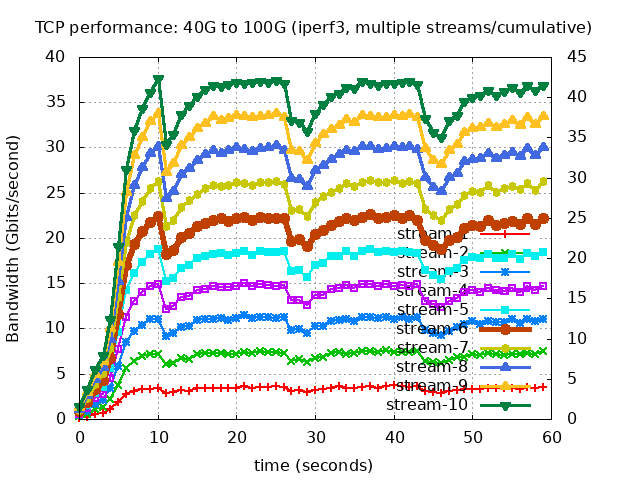 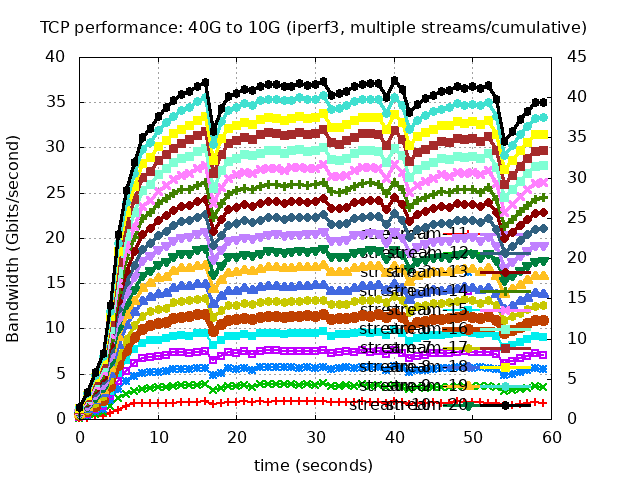 Network Monitoring
Tools provided by Data Centers
Graphs provided by Network Operators
Perfsonar Mesh
FTS Monitoring
Internal Tools integrated in DIRAC
Network Monitoring KEK (LHCONE)
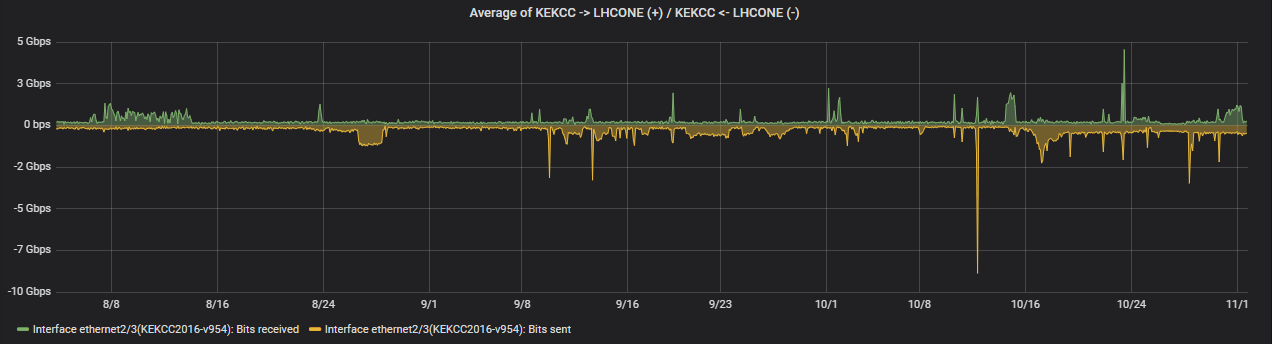 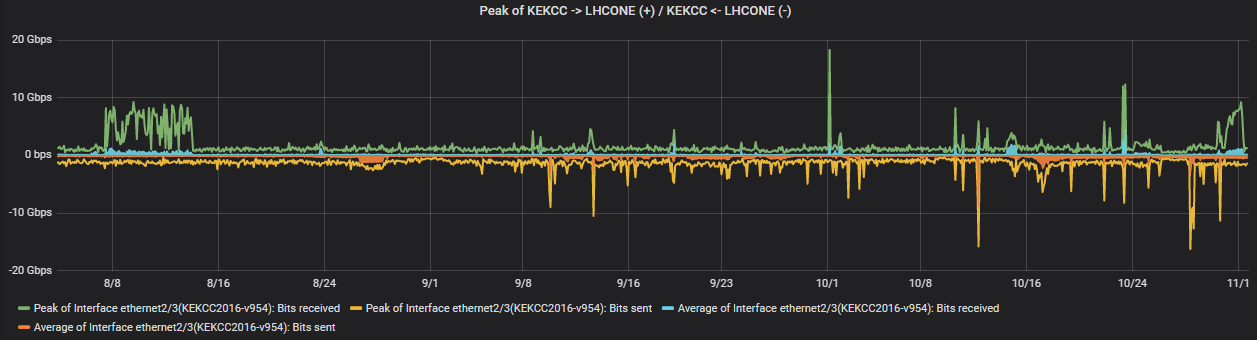 BNL vs SINET – Last 2 months
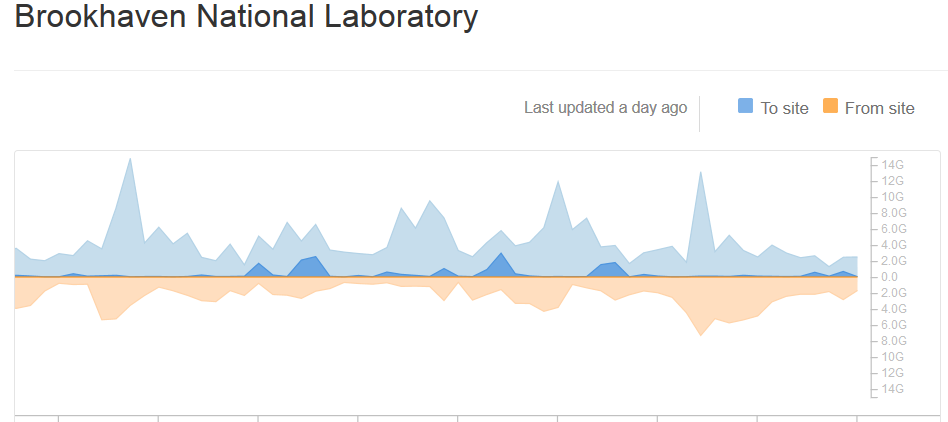 SINET - BNL TRAFFIC
LHCONE-SINET Peering
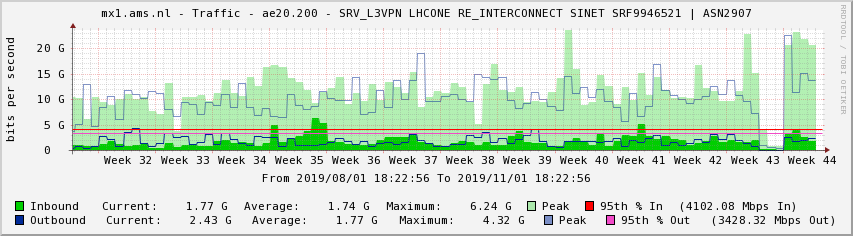 GEANT-SINET Peering
CANARIE - LHCONE-KEK TRAFFIC
Perfsonar MADDASH of RAW Data Centers
Belle II RAW Data Centers IPv4 Latency
Belle II RAW Data Centers IPv4 Throughput
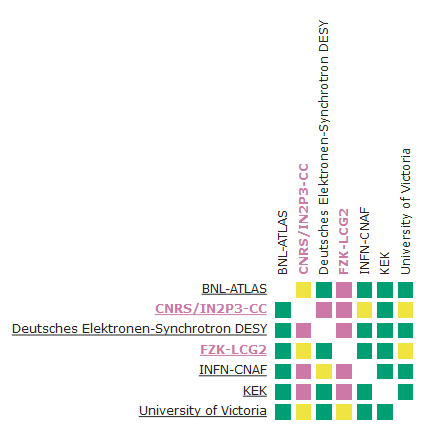 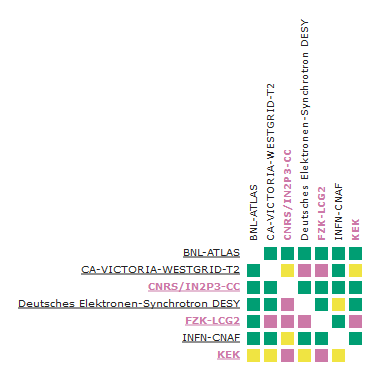 Conclusion
Belle II experiment has started data taking and is working to reach the maximum luminosity in the coming years.
International links are improving the connectivity of KEK vs the RAW Data Centers in EU, USA and Canada.
A yearly activity of Network Data Challenge is established.
Network Monitoring is done from different points of observation.
Some of the people involved in different aspects of
Network Data Challenge 2018/2019
BNL (Hiro Ito)
CNAF (Lucia Morganti, Stefano Zani, Vladimir Sapunenko)
DESY (Andreas Gellrich)
GARR (Marco Marletta)
GEANT ( Domenico Vicinanza)
IN2P3 (Jerome Bernier, Laurent Caillat, Ghita Rahal, Karim Trabelsi)
KEK (Soh Suzuki, Go Iwai)
KIT (Bruno Hoeft, James Kahn)
RENATER (Laurent Gydé)
SIGNET (Marco Bracko)
UIVc (Marcus Ebert, Robert Taylor, Rolf Seuster)
Perfsonar Team (Shawn McKee, Marian Babik)
Several other people
mailing list belle2-wan-networking@belle2.org  (57 members)  THANK YOU TO ALL THE PARTICIPANTS
BACKUP
Belle II status and next plans
• Phase-3, 2019 Spring Commissioning (Mar.~Jun)
• Recorded integrated luminosity of 6.5 fb -1 was accumulated
•Plans for Next Operation (2019 Oct. ~ 2020 June)
•Goal : Integrated Lumi. of ~200 fb-1 by the summer 2020
KEK vs EU Sites
Involved sites KEK, CNAF, DESY, IN2P3, KIT, NAPOLI, SIGENT
15 May 24TB sent in 4h effective - from KEK to EU 
17 May 16TB sent in 3h effective - from EU to KEK

KEK-> EU Used a single job with multiple destinations  - max 35.83 Gbps with 16 streams
Average 13.5 Gbps

EU->KEK Used a single job with multiple sources - max 34.87 Gbps with 16 streams
Average 11.8 Gbps

Several tests done. Up to 5TB for single job
Current Results vs Estimated Requirements for RAW DATA Movement (Gbps)
Single iper3 process
iperf3 -c $server  -p 5001 -T s1 --json -Z -P 128 -t 60 > $prefix-p128s1.json 2>&1
snd_cwnd automatic: 3.3MB
Iperf 1 stream 0,16 Gb/s (20MB/s)
Iperf 16 streams 2,17 Gb/s
Iperf 128 streams 10 Gb/s
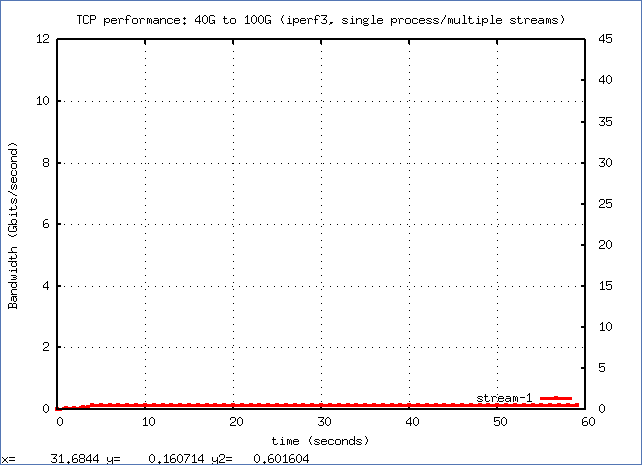 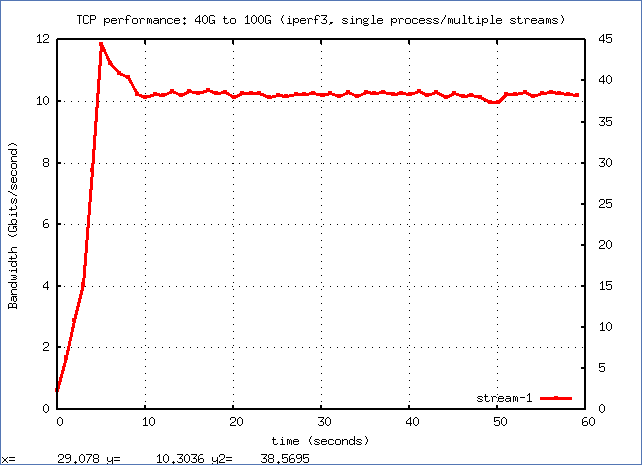 iperf3 single process performancekek2-storm01 vs London DTN
the bandwidth linearly increases with the number of parallel streams up to 8Gb/s with 64 streams
With 128 streams we saturated one of the 10Gbps NIC of the kek2-storm01
DTN to KEK
20 processes x 16 streams
Max 32Gbps
20 processes x 32 streamsMax 33Gbps
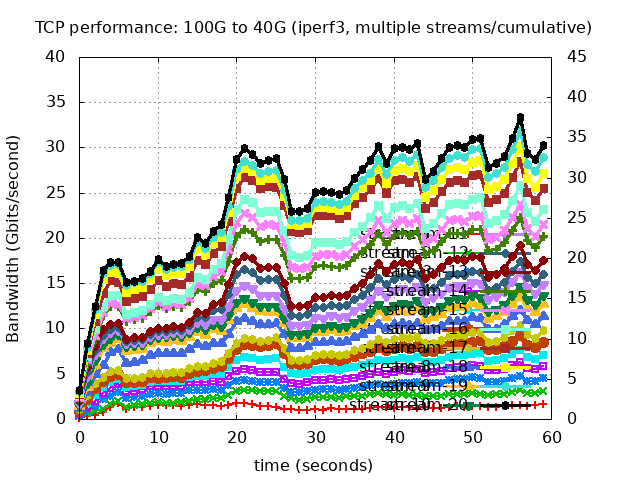 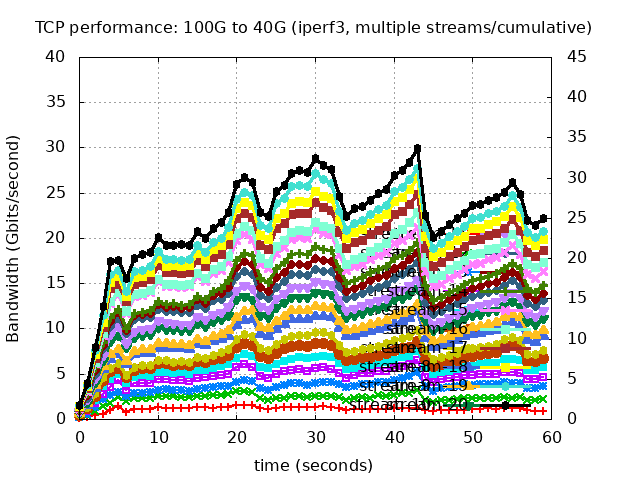 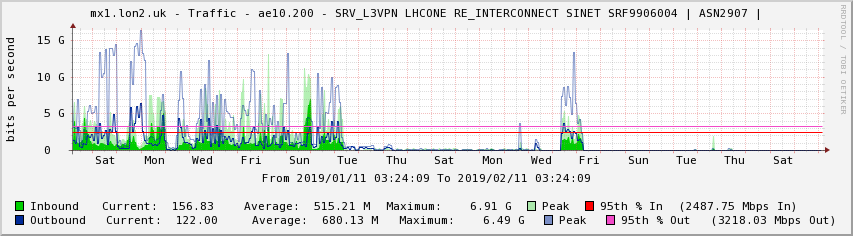 20 Gbps LINK via LONDON
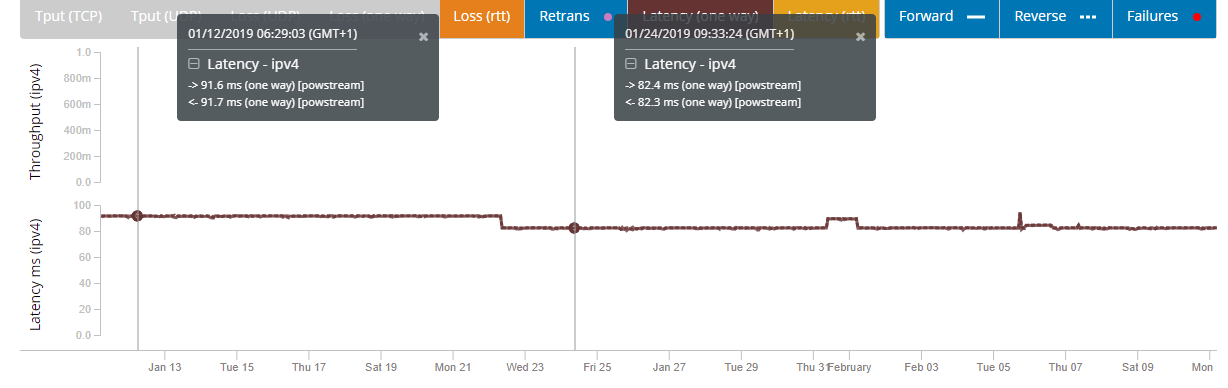 Latency Drop between KEK (JP) perfsonar and KIT (DE) perfsonar from 91ms to 82ms one way
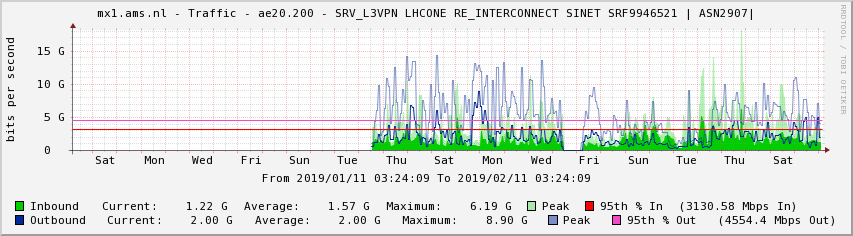 NEW 100Gbps LINK VIA AMSTERDAM
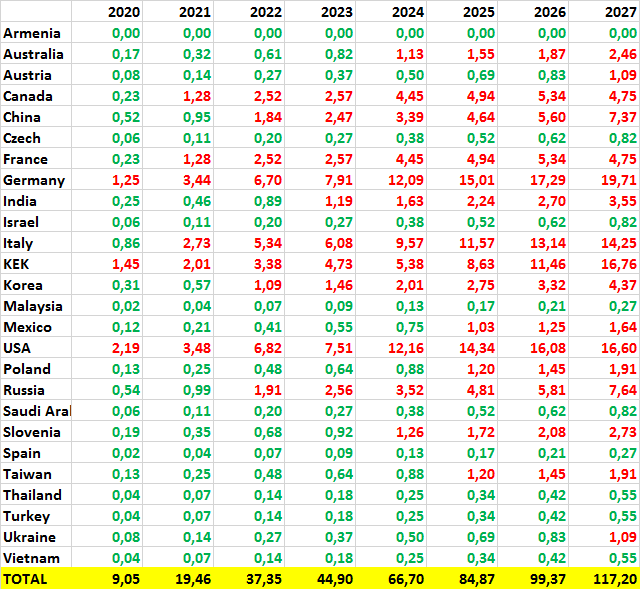 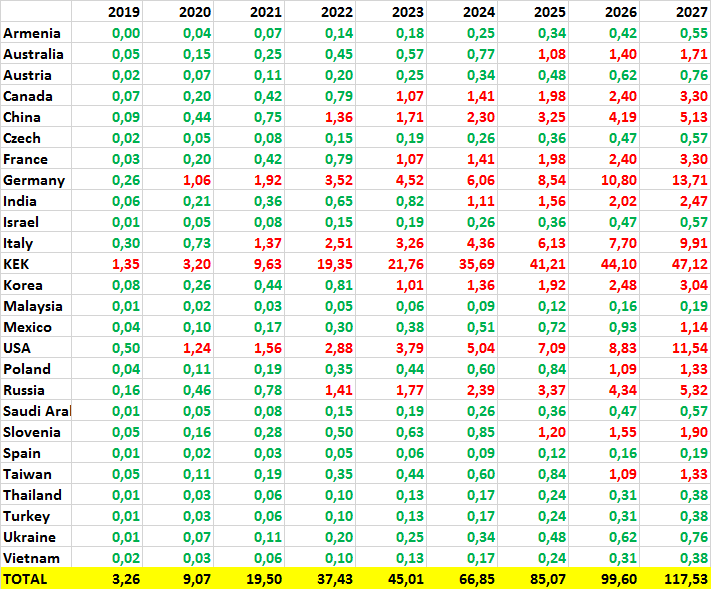 BNL Peering and Storage network
Storage Servers
KEK
2x10Gbps
GridFTP Doors
SINET
at LA
2x10Gbps
2x10Gbps
2x10Gbps
100Gbps
ESnet
LHCOPN
LHCONE
2x100Gbps
2x10Gbps
2x10Gbps
2x10Gbps
2x10Gbps
100Gbps
LHCONE/OPN
Trans-Atlantic
2x25Gbps
Various European Sites
CNAF Peering and Storage (please check)Slide From https://kds.kek.jp/indico/event/25343/session/3/material/1/0.pdf
SRM Server StoRM
GPFS Storage
KEK – SINET5
100 Gbps
CNAF Core Switch
GARR
FC
switch
Géant
GridFTP ds-815
GridFTP ds-915
LHCONE
100Gbps
LHCONE
2x100Gbps
Each link 2x10Gbps
2 * FC@16 Gbps each link
Note: The entire system is shared with non LHC VOs
DESY Peering and Storage
dCache Pool
dCache Fileserver


dCache Fileserver



dCache Fileserver



dCache Fileserver
DESY Firewall
KEK – SINET5
100 Gbps
DFN
DESY Data Center Router
DESY
 SW
Géant
DESY WAN router
2*10Gbps
2*40Gbps
(all VOs)
LHCONE
100Gbps
n*10Gbps
soon: 100Gbps
LHCONE/Internet
2*50Gbps
36*10Gbps (no LHC VOs)
KEK Peering and Storage (please check)
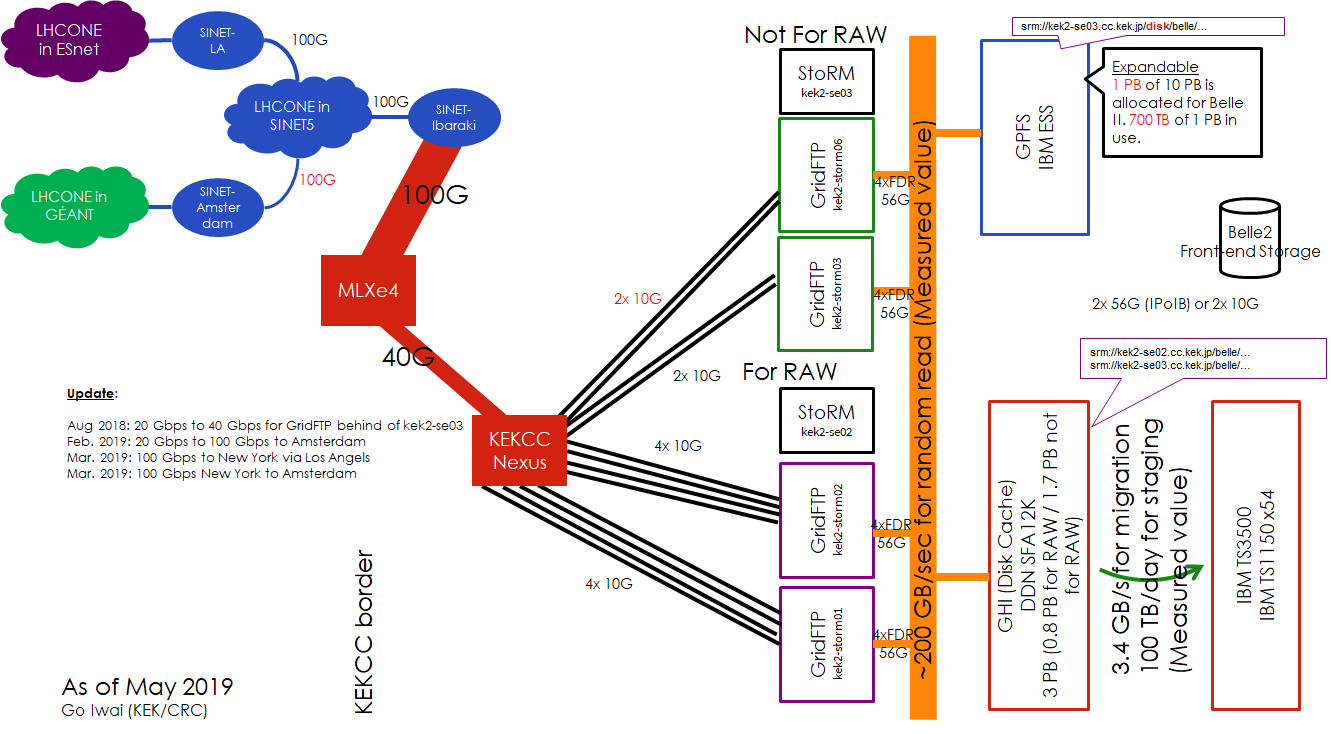 KIT Peering and Storage (please check)Slide From https://kds.kek.jp/indico/event/25343/session/3/material/1/0.pdf
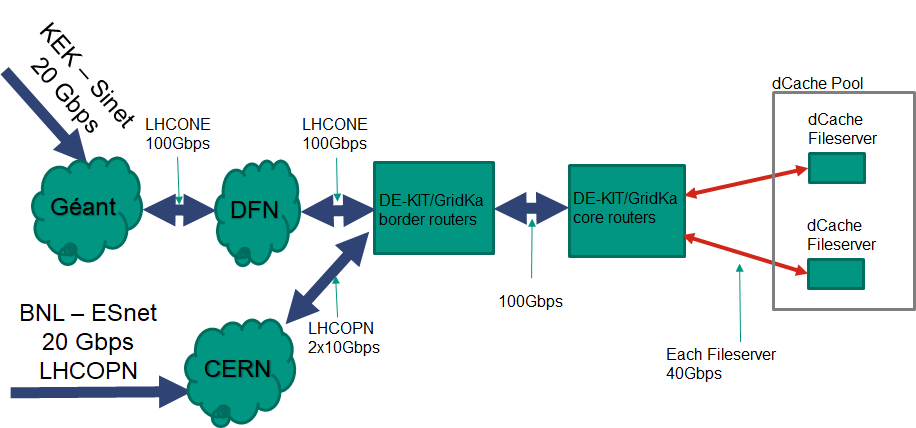 KEK-SINET
100 Gbps
IN2P3 Peering and Storage
KEK – SINET5
100 Gbps
dCache Pool
dCache Fileserver
GEANT
RENATER
Router
ccpn-inter
ccpn-coreb
dCache Fileserver
LHCONE
4x10 Gbps
LHCONE
40Gbps
2x100G
10Gbps
SIGNET Peering and Storage
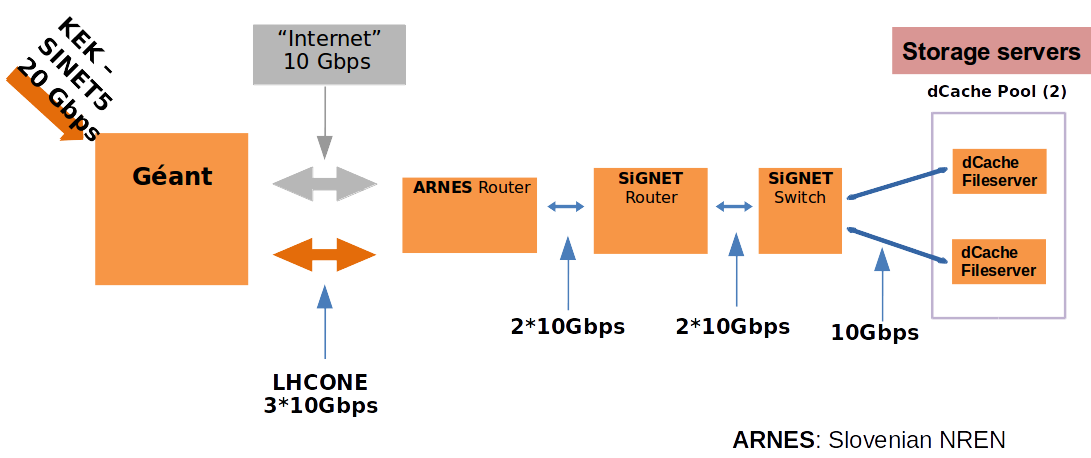 KEK-SINET
100 Gbps
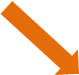 NAPOLI Peering and Storage
DPM Head Node
KEK – SINET5
100 Gbps
GridFTP ds-815
INFN Napoli Core Switch
GARR
Géant
GridFTP ds-815
GridFTP ds-915
LHCONE
100Gbps
LHCONE
2*10Gbps
Each link 1x10Gbps
Note: The entire system is shared with non LHC VOs
Network Data Challenge 2018 Details
Fore each site we tested both drection KEK->SiteX and SiteX-> KEK 
Each Test consisted in a set FTS jobs
100x10GB (1TB total)
200x10GB (2TB total)

We used different configuration: 25,50,100 and 200 concurrent files and from 1 to 16 TCP streams in function of the site.  

All tests have been done using BNL FTS3 service
Monitoring Tools:
FTS statistics, retrieved every 10 seconds by a local script
Plots provided by Sites from the relative local monitoring systems
Plot from the NREN monitoring system
Network Data Challenge 2018: KEK-CNAF
FTS Monitoring system
20Gbps
20Gbps
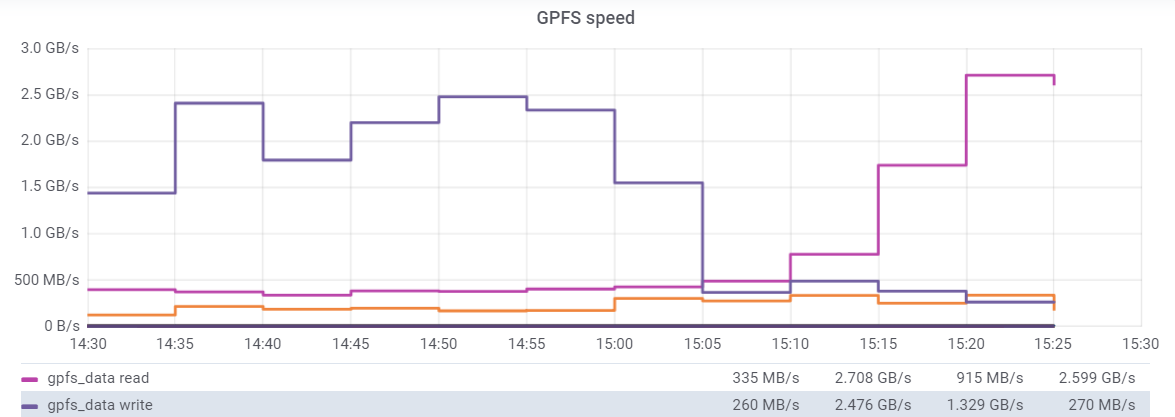 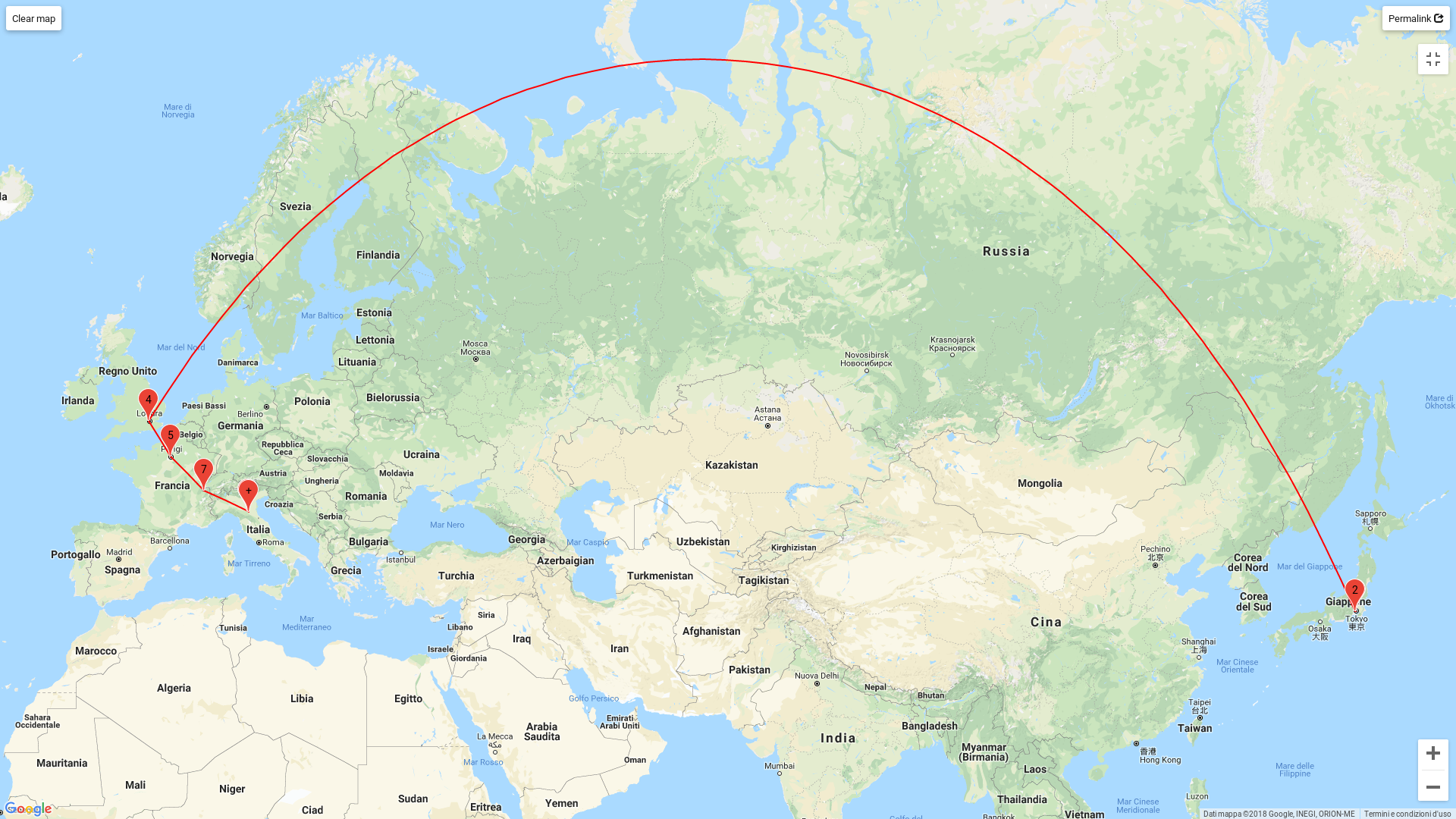 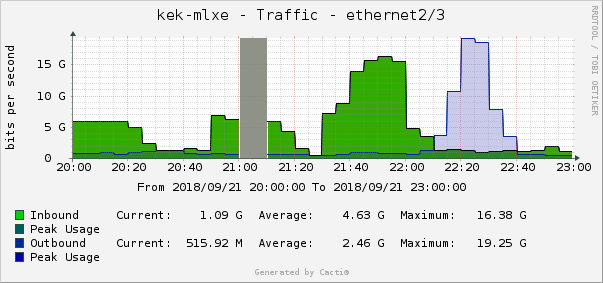 CNAF->KEK
KEK->CNAF
Network Data Challenge 2018: KEK-DESY
FTS Monitoring system
15Gbps
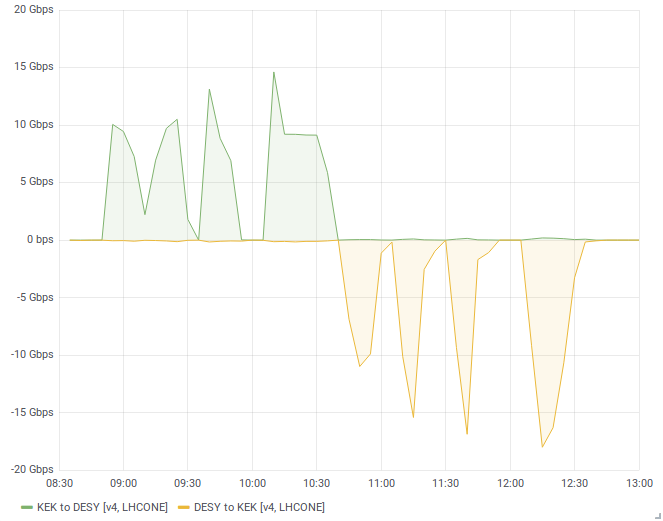 18Gbps
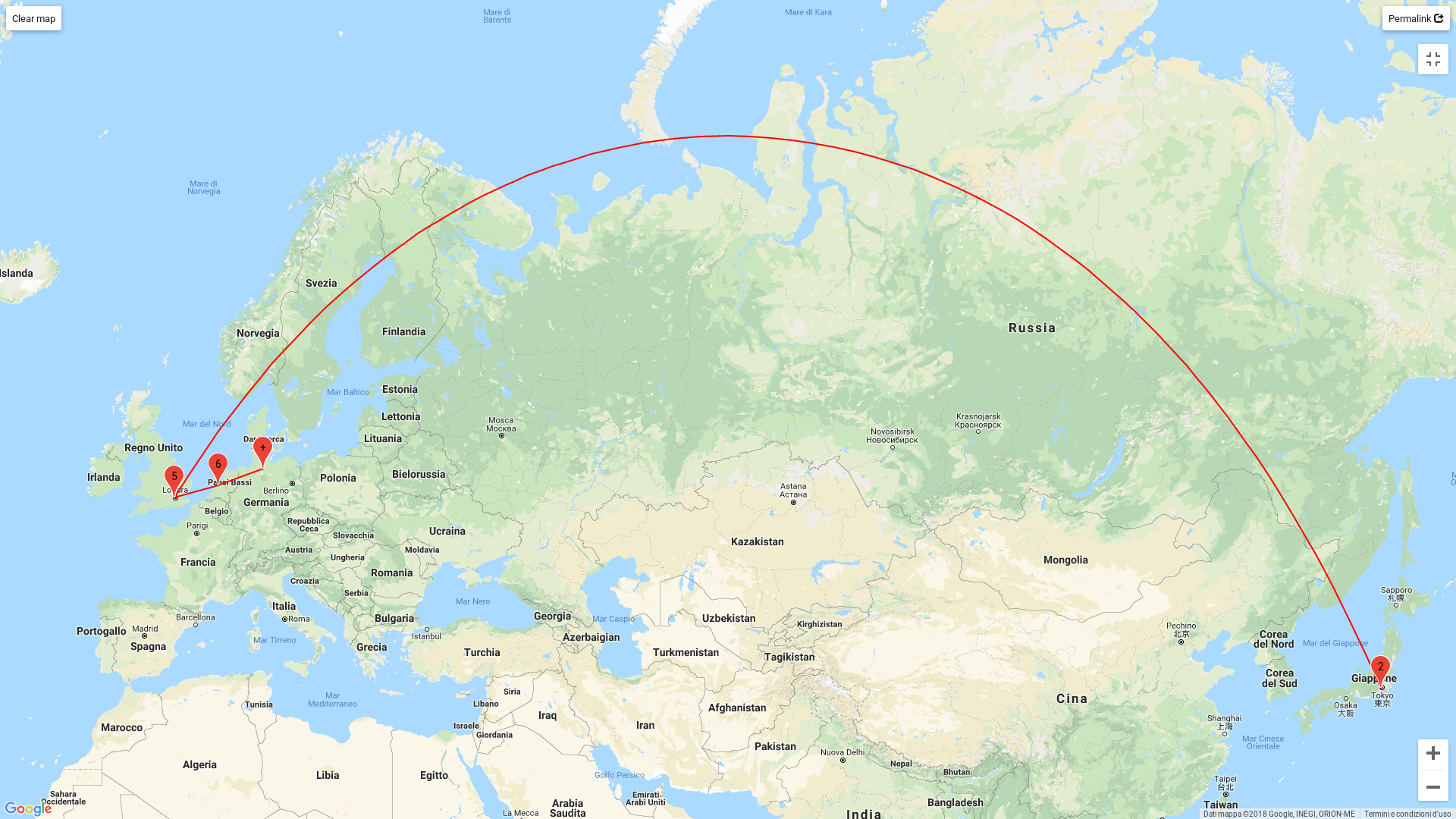 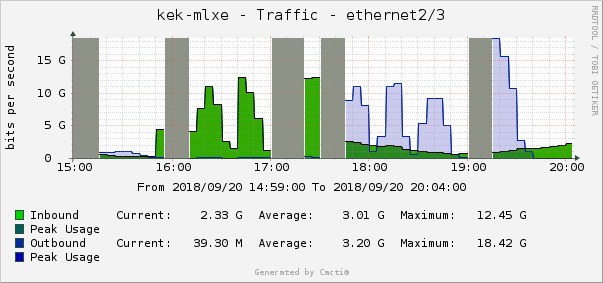 DESY->KEK
KEK->DESY
Network Data Challenge 2018: KEK-KIT
FTS Monitoring system
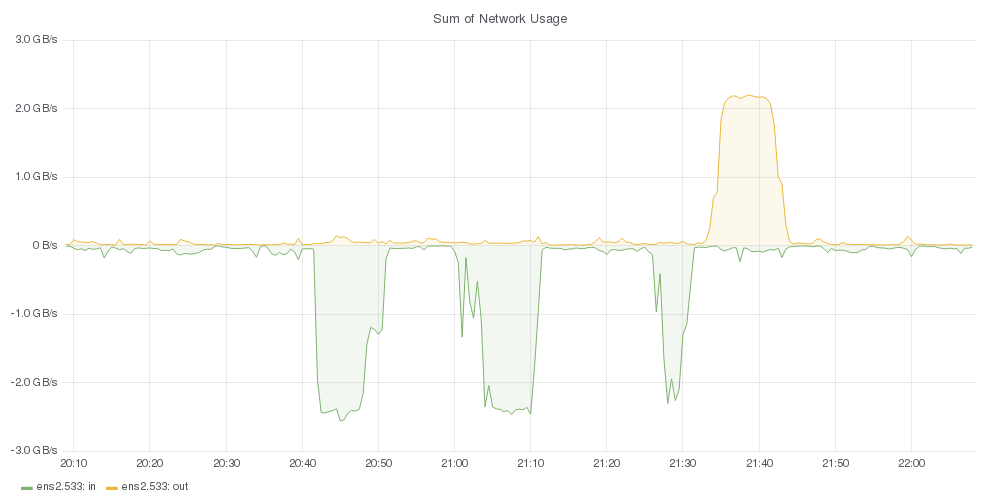 20Gbps
20Gbps
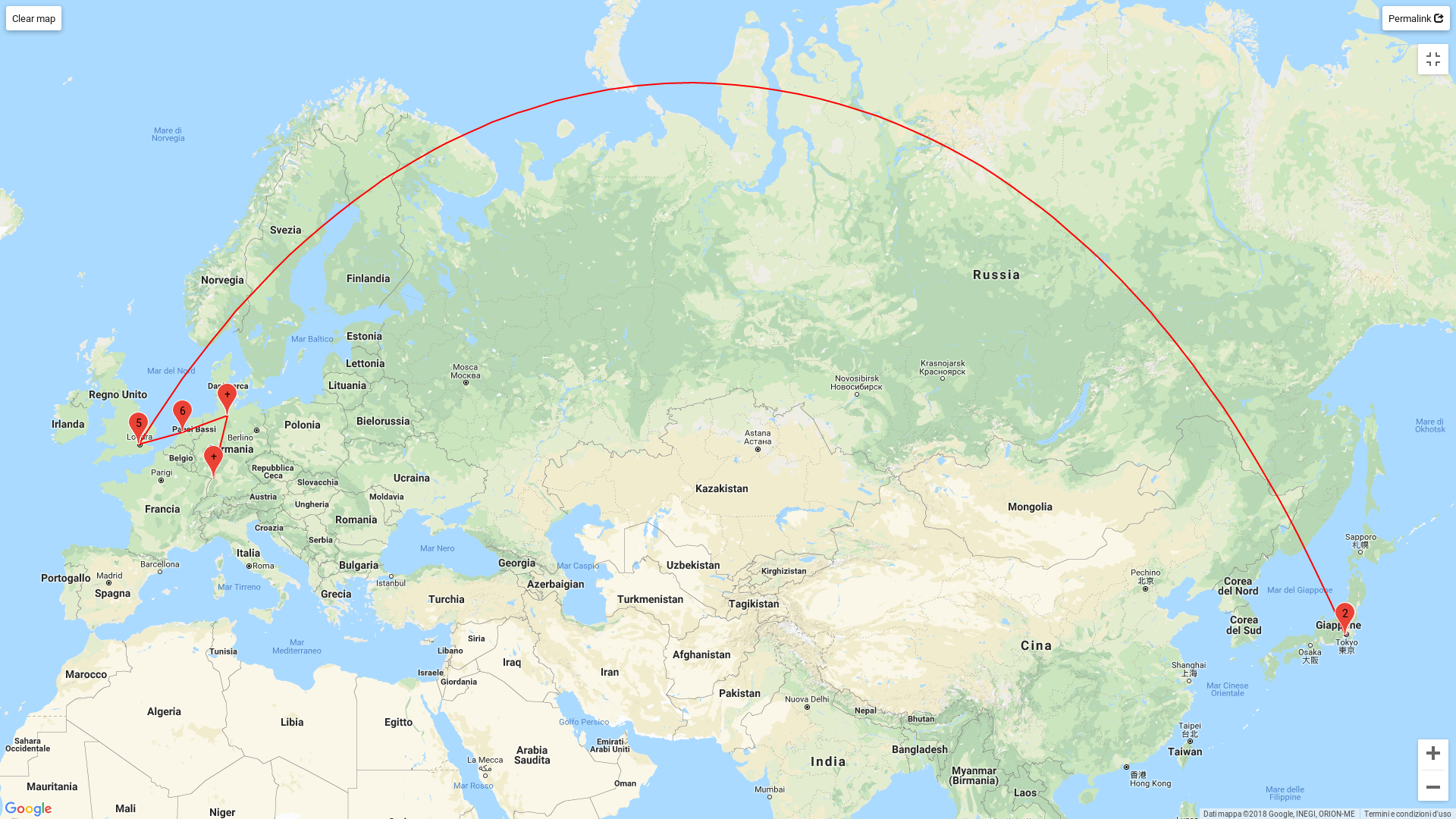 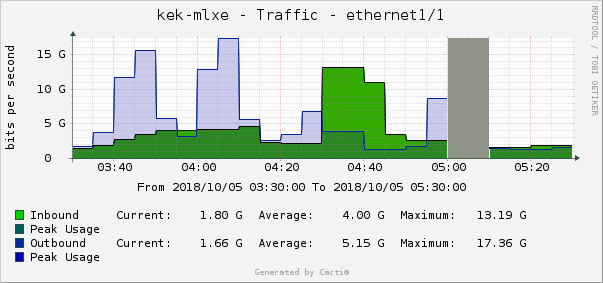 Network Data Challenge 2018: KEK-KIT
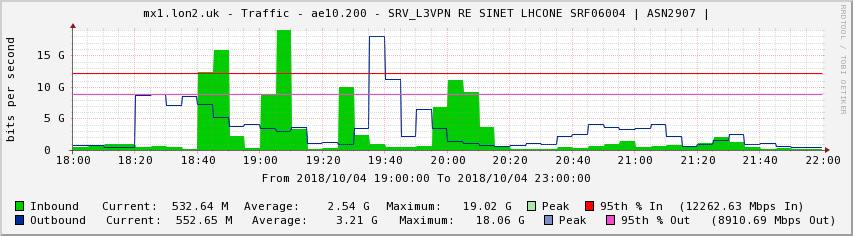 FTS Monitoring system
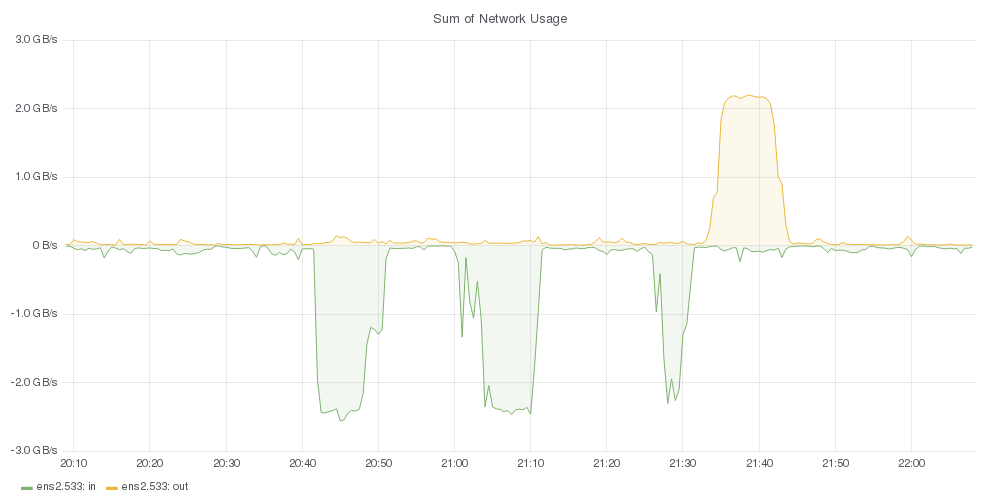 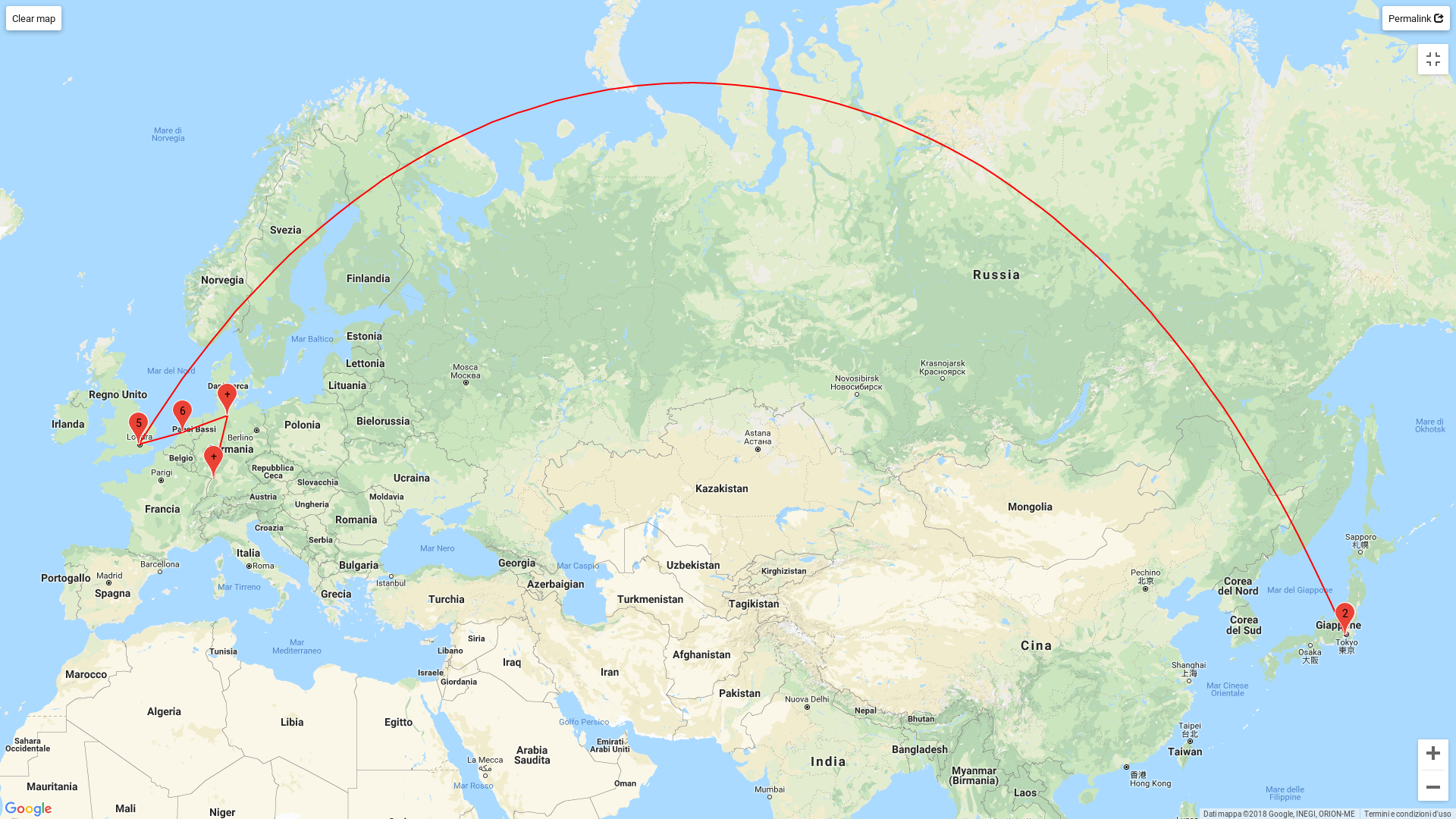 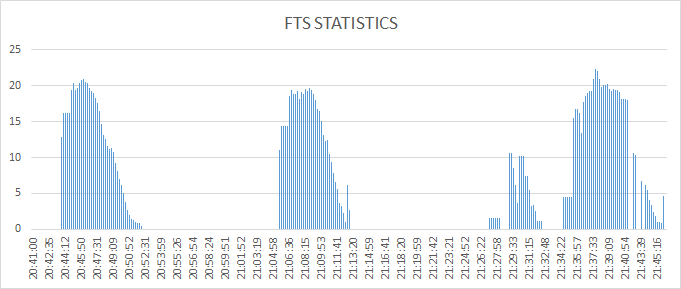 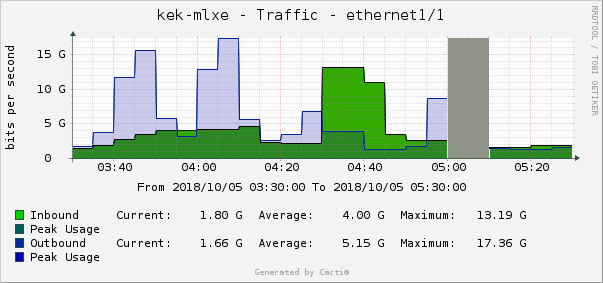 Network Data Challenge 2018: KEK-SIGNET
FTS Monitoring system
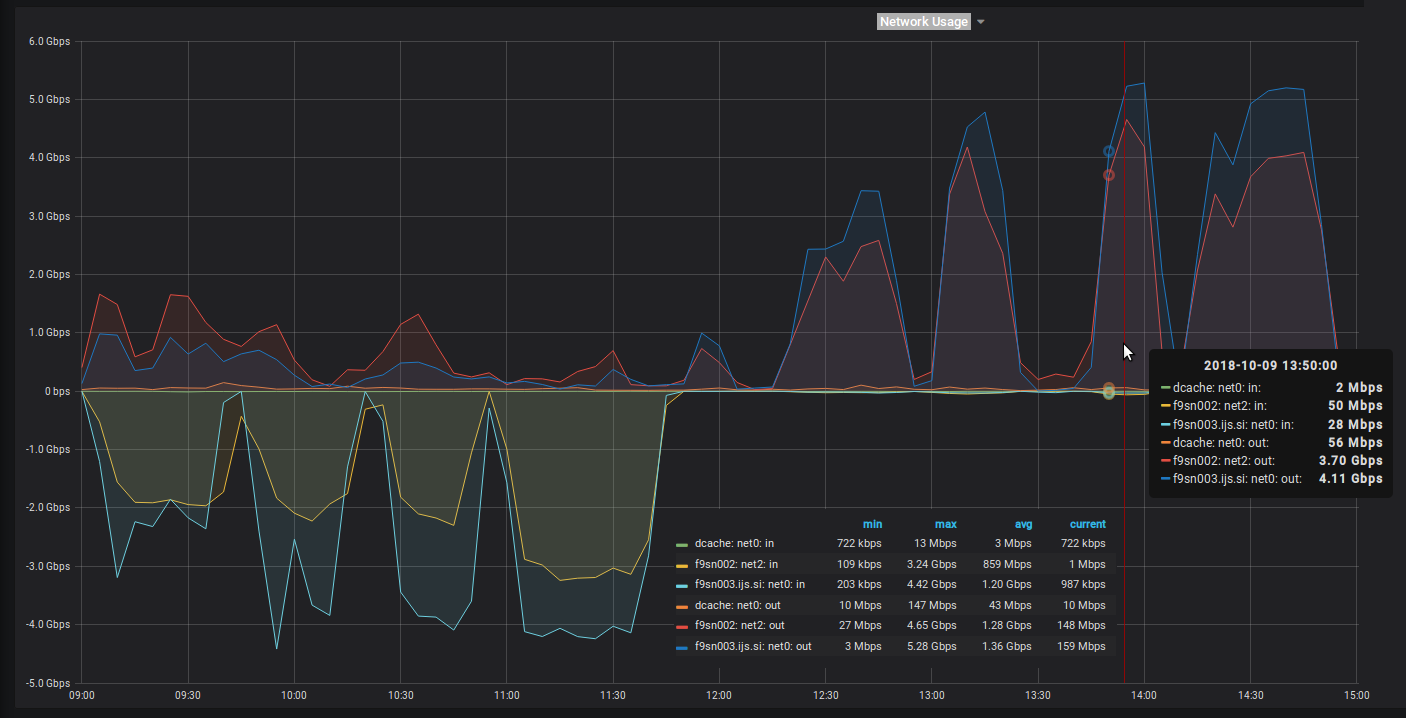 5Gbps
Single Storage
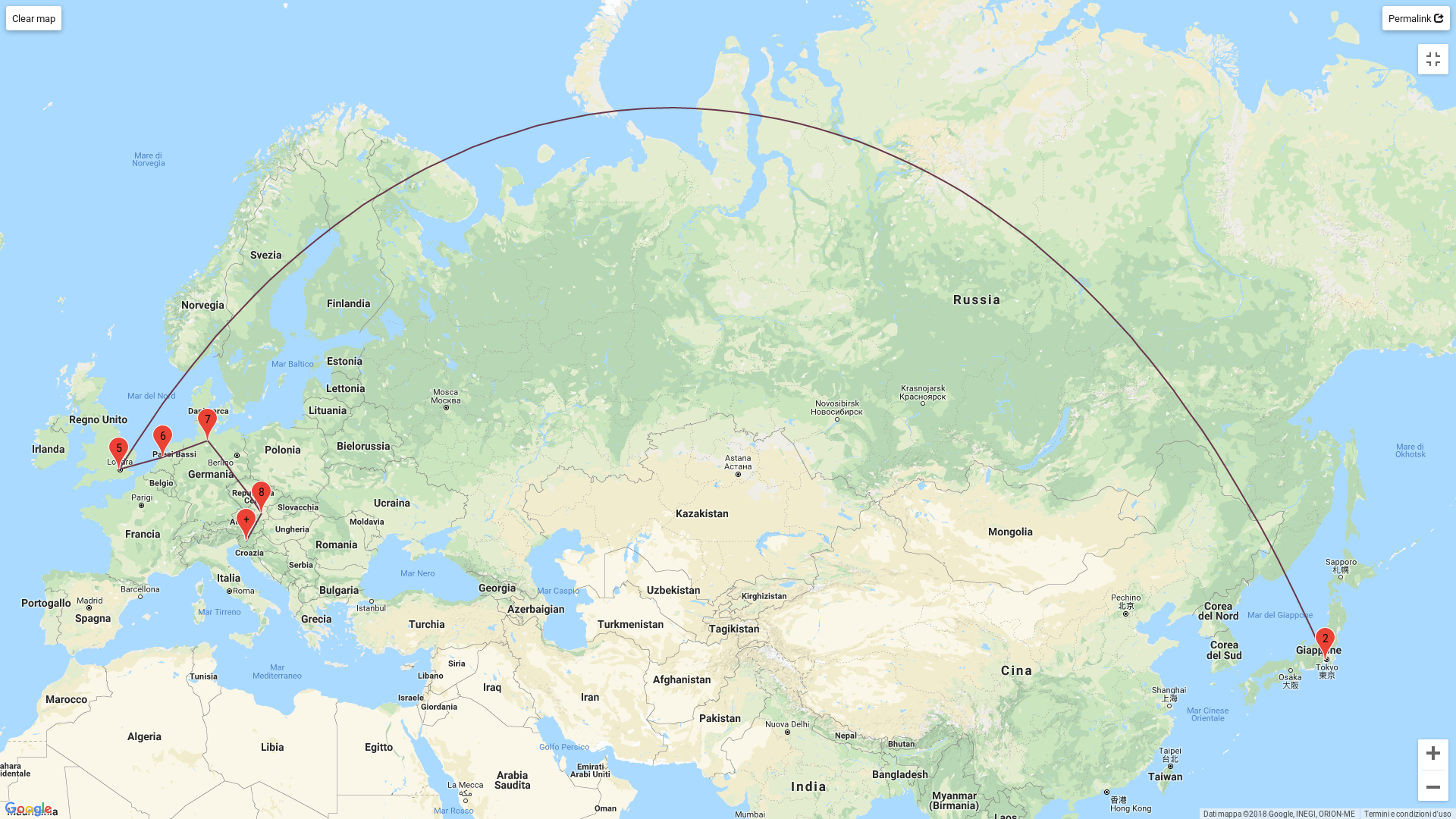 4.5 Gbps
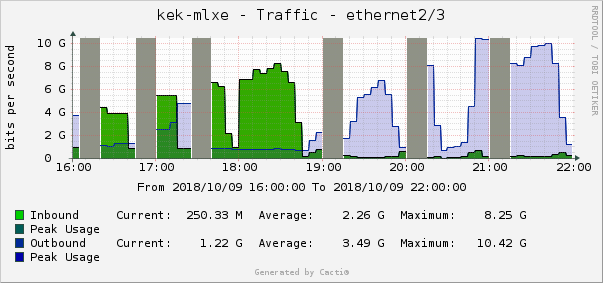 Network Data Challenge 2018: KEK-BNL
FTS Monitoring system
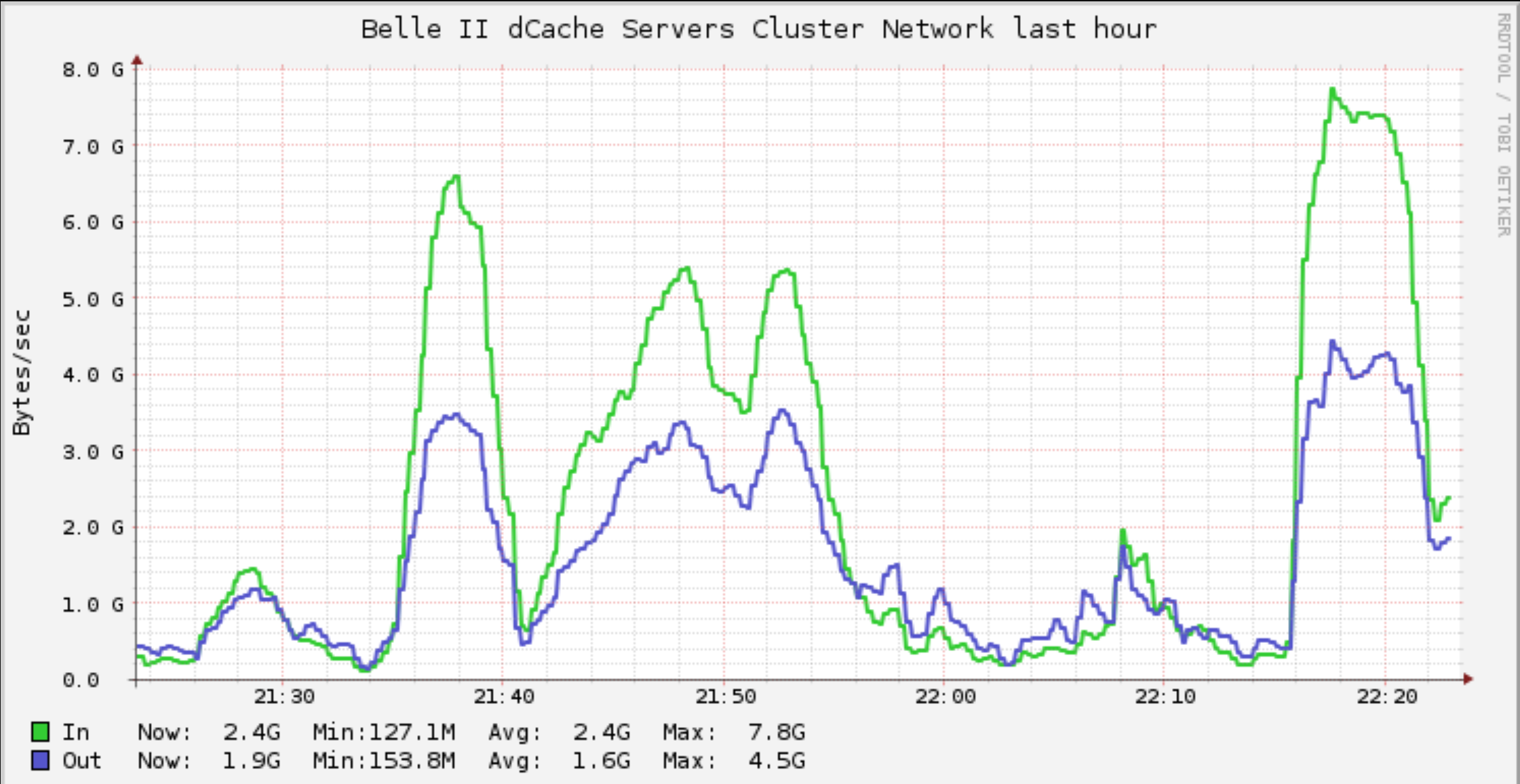 36Gbps
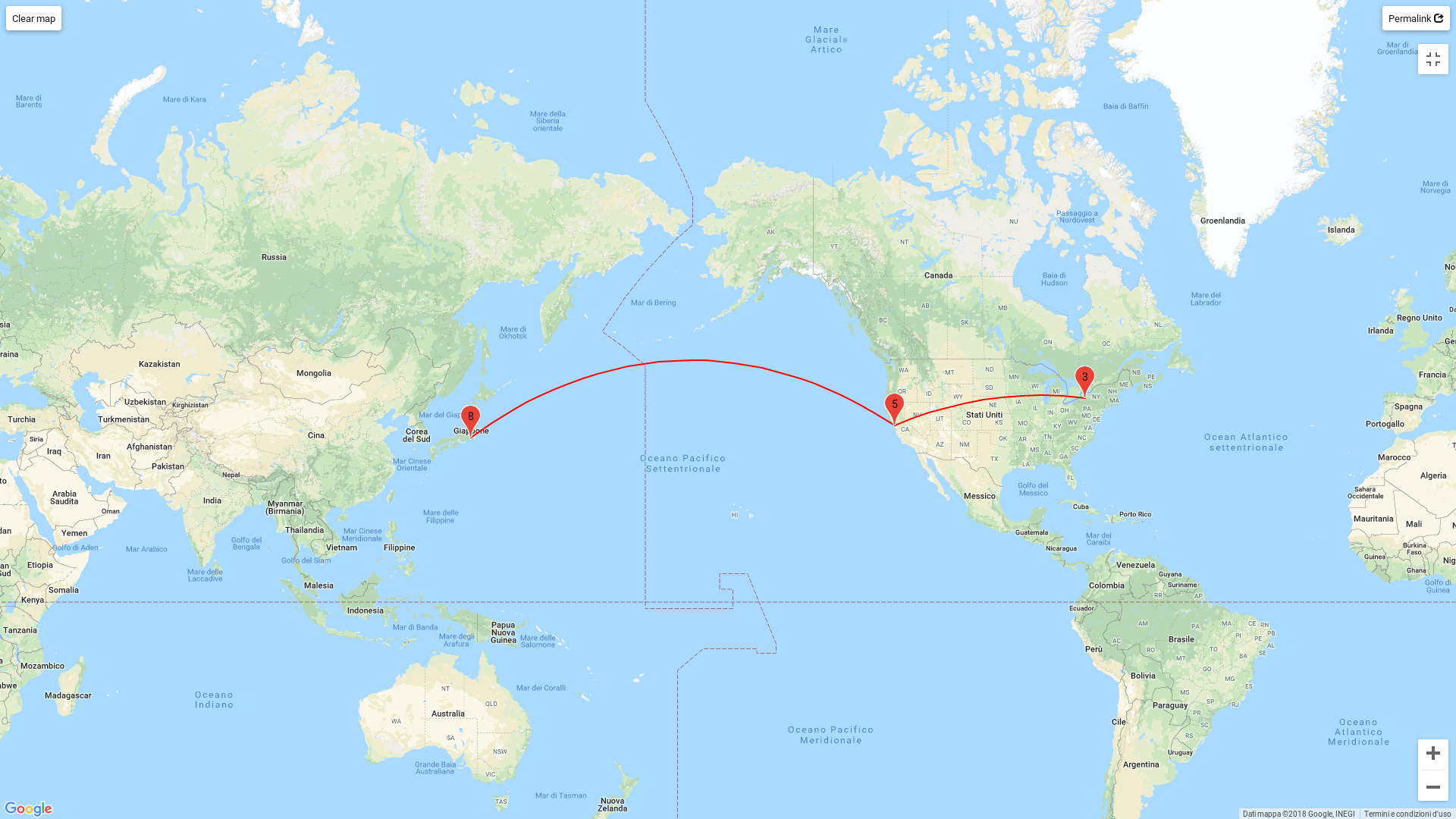 CONNECTION - sunn-cr5->pacwave
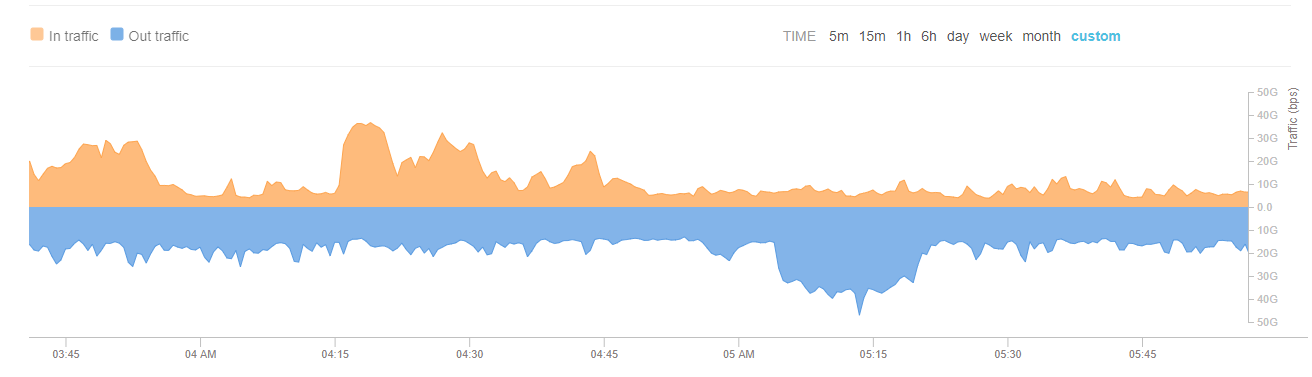 Network Data Challenge 2018: KEK-UVIc
FTS Monitoring system
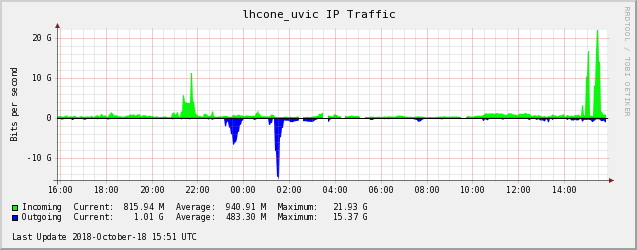 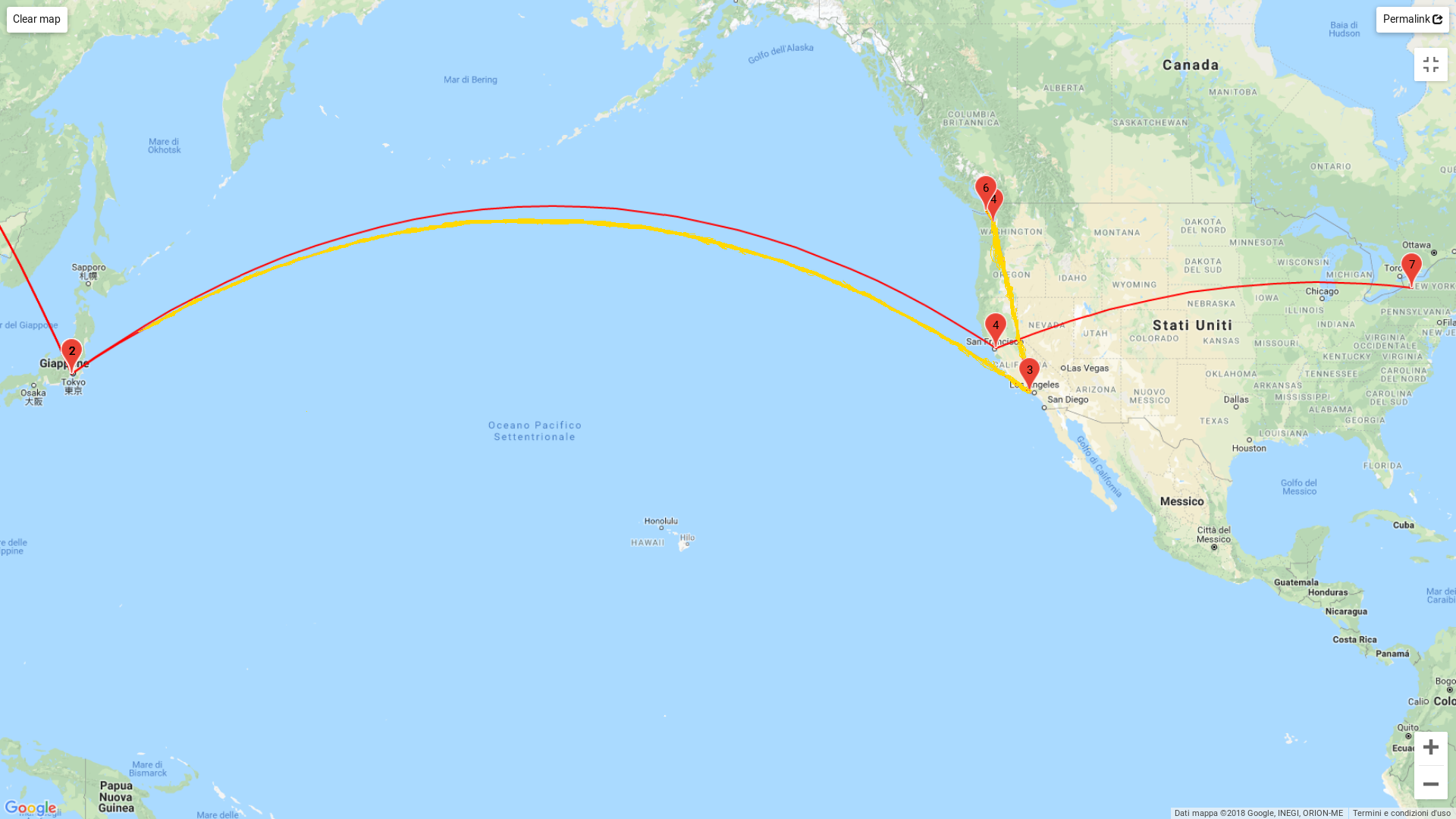 20Gbps
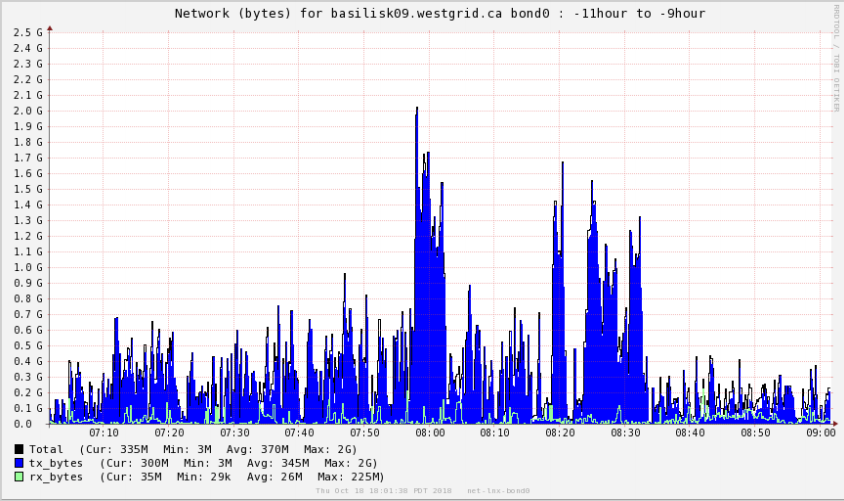 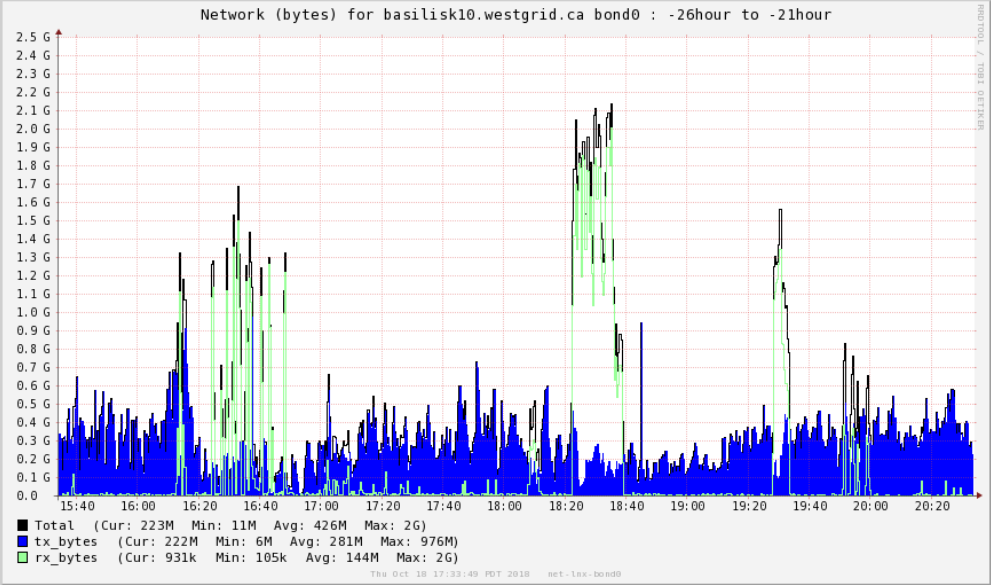 16Gbps
One of the storage in UVIc
Summary of Network Data Challenge 2018Current Results vs Previous Tests (Gbps)
To be completed